Thema 3. Erfelijkheid.
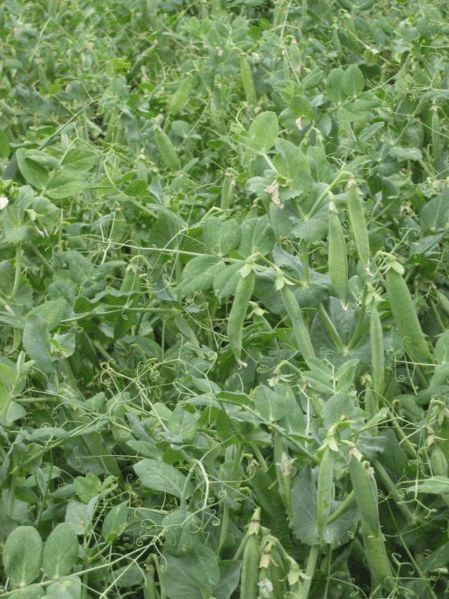 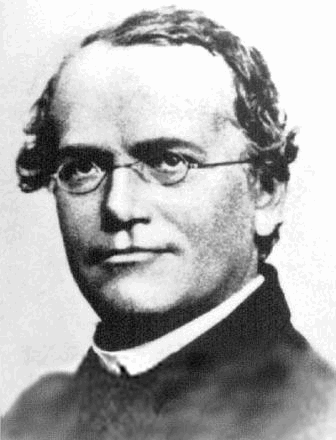 Practicum Genetica
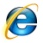 Wandkaart monohybride kruising erwt
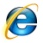 Wandkaart dihybride kruising erwt
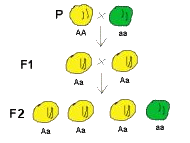 De wetten van Mendel.
Thema 3. Erfelijkheid.
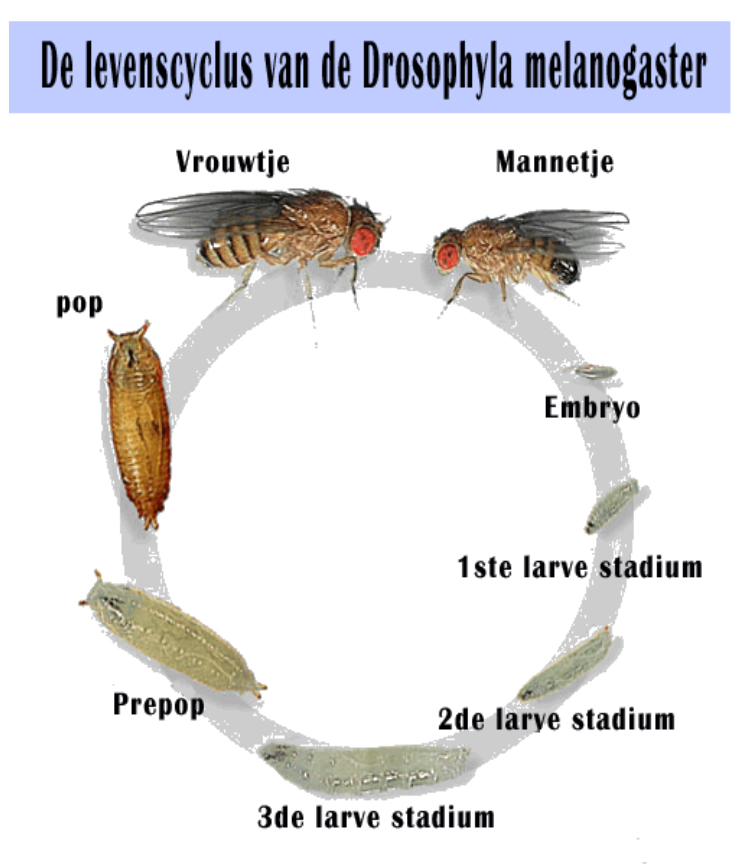 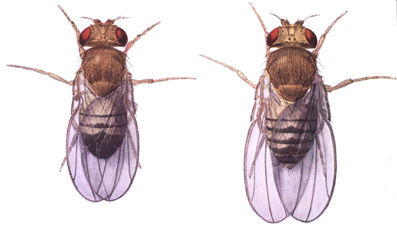 Mannetje (wild)
Vrouwtje (wild)
Thema 3. Erfelijkheid.
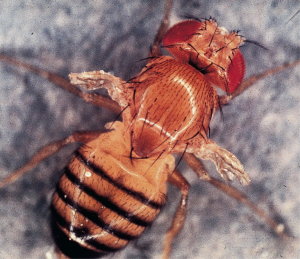 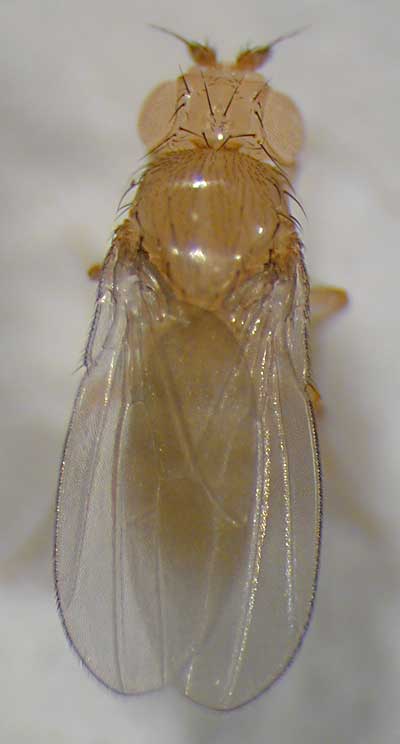 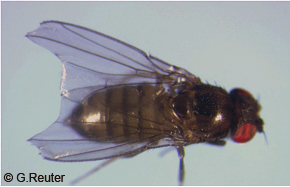 Vestigial (vg)
   Notatie: a
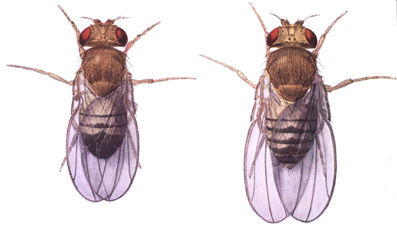 r
White (wh) notatie: X
Ebony (e)
notatie: e
Mannetje (wild)
Vrouwtje (wild)
Thema 3. Erfelijkheid.
Het inzetten van de P1-generatie.
Stap 1. Vul het etiket in, zoals op je werkblad op pagina 7.









Stap 2. Plak deze bovenaan de kweekbuis. 
Stap 3. Steriliseer met een dot watten met alcohol je werkblad (tafel).
Stap 4. Steriliseer nu penselen en geplastificeerde kaart met met alkohol. 
Stap 5. Steriliseer het witte papiertje.
Stap 6. Vouw het witte papiertje dubbel en doe deze in de kweekbuis (met de 
            vouwkant naar beneden).
Stap 9. BELANGRIJK!! herhaal stap 4 als je nieuwe vliegen haalt.
Stap 10. Nadat je in de buis zowel mannetjes als vrouwtjes hebt gekregen wordt 
              de buis opgehaald en kun je gaan opruimen.
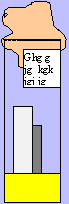 P!
P.H. P.V.
Klas
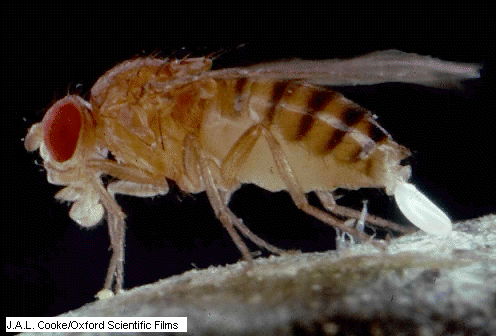 P1
Kruising:
Bijv. wh x e
datum
Thema 3. Erfelijkheid.
Oefenpracticum (zie blz. 5 van je werkblad).
Stap 1. Steriliseer penselen en geplastificeerde kaartje met een dot watten met 
            alcohol.
Stap 2. Steriliseer met een dot watten je werkblad (tafel).
Stap 3. Haal de dop van de etheriseerder en doe 5 druppels ether op het 
            wattepropje. De etheriseerder direct weer sluiten.
Stap 4. Haal de dop van de etheriseerder en plaats de trechter erop.

                                                                  Buis met vliegen

                                                                  Trechter 

                                                                  
                                                                  Etheriseerder 
Stap 5. Plaats nu de buis met vliegen bovenop de trechter. 
            LET OP!! niet andersom (zie blz. 6 van je werkblad). 
Stap 6. Neem nu de hele combinatie in je handen (van 1 persoon) en tik een 
            paar keer op een boek, zodat tenslotte alle vliegen in de etheriseerder 
            beland zijn. 
Stap 7. Haal de vliegenbuis en trechter eraf en plaats de dop weer terug op de 
            etheriseerder. Wacht 1,5 minuut.
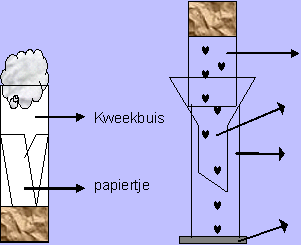 Thema 3. Erfelijkheid.
Stap 8. Schud de vliegen nu op het witte kaartje uit.
Stap 9. Sorteer de vliegen op mannetjes en vrouwtjes (zie blz. 3)












Stap 10. Sorteer de vliegen dan op de volgende mutanten; wild, ebony, 
              vestigial en white. 
stap 11. Nadat je klaar bent laat je door de docent of t.o.a. je gesorteerde         
              vliegen controleren. 

Komen de vliegen bij, gebruik dan de her-etheriseerder.
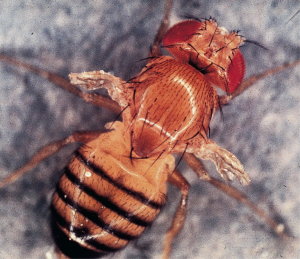 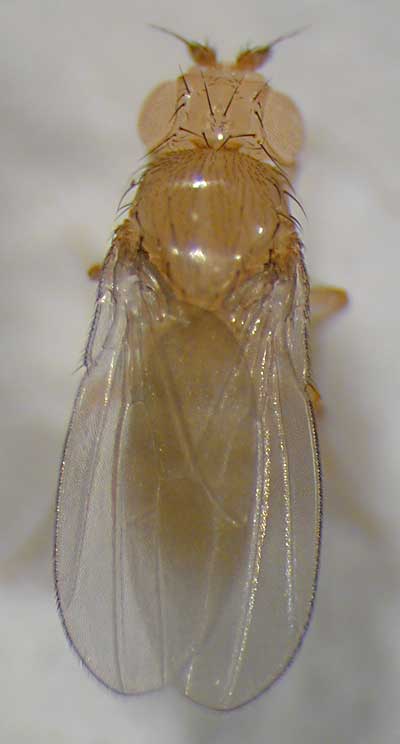 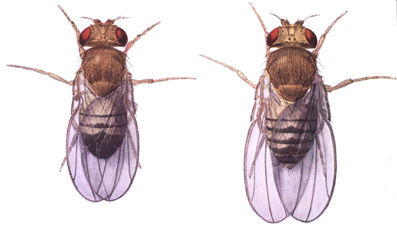 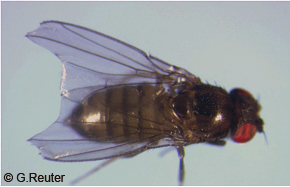 Vestigial (vg)
   Notatie: a
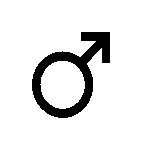 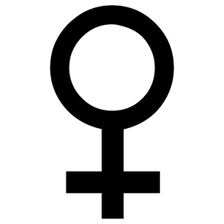 Ebony (e)
notatie: e
r
White (wh) notatie: X
Thema 3. Erfelijkheid.
Tellen F1-resultaat (en F2) en inzetten P2-generatie. 
Stap 1. Steriliseer penselen en geplastificeerde kaartje met een dot watten met 
            alcohol.
Stap 2. Steriliseer met een dot watten je werkblad (tafel).
Stap 3. Haal de dop van de etheriseerder en doe 5 druppels ether op het 
            wattepropje. De etheriseerder direct weer sluiten.
Stap 4. Haal de dop van de etheriseerder en plaats de trechter erop.

                                                                  Buis met vliegen

                                                                  Trechter 

                                                                  
                                                                  Etheriseerder 
Stap 5. Plaats nu de buis met vliegen bovenop de trechter. 
            LET OP!! niet andersom (zie blz. 6 van je werkblad). 
Stap 6. Neem nu de hele combinatie in je handen (van 1 persoon) en tik een 
            paar keer op een boek, zodat tenslotte alle vliegen in de etheriseerder 
            beland zijn. 
Stap 7. Haal de vliegenbuis en trechter eraf en plaats de dop weer terug op de 
            etheriseerder. Niet onnodig lang wachten!!!!! dan gaan de vliegen dood.
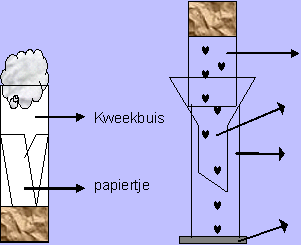 Thema 3. Erfelijkheid.
Stap 8. Schud de vliegen nu op het witte kaartje uit.
Stap 9. Sorteer de vliegen op mannetjes en vrouwtjes












Stap 10. Sorteer de vliegen dan op de volgende mutanten; wild, ebony, 
              vestigial en white. 
stap 11. Nadat je klaar bent laat je door de docent of t.o.a. je gesorteerde         
              vliegen controleren. stap 12. Noteer zorgvuldig welke vliegen (en hoeveel) er zijn ontstaan in de F1. Komen de vliegen bij, gebruik dan de her- etheriseerder. Stap 13. De rest van de vliegen in het oliegraf gooien. 
DIT DOE JE ALLEEN ALS DE VLIEGEN zijn gecontroleerd!!!

Komen de vliegen bij, gebruik dan de her-etheriseerder.
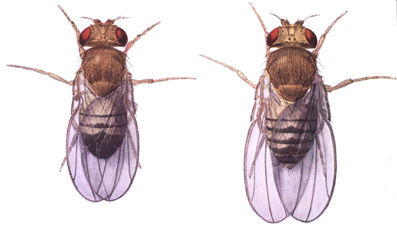 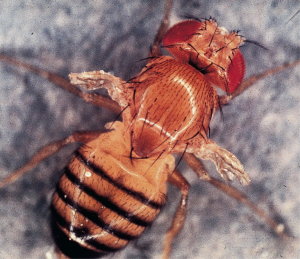 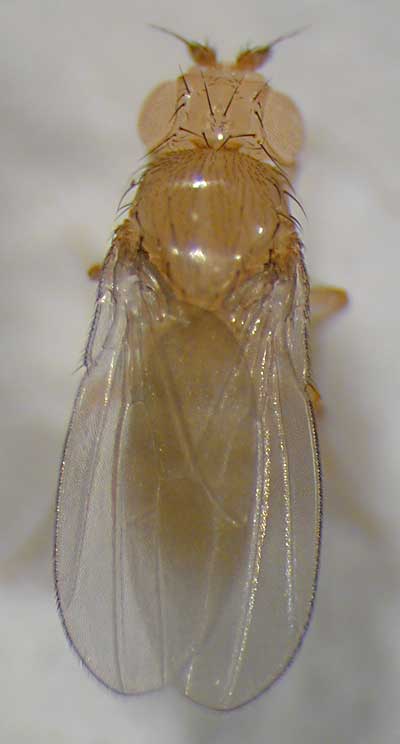 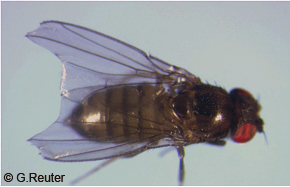 Vestigial (vg)
   Notatie: a
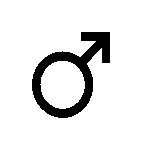 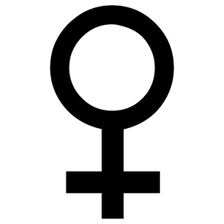 Ebony (e)
notatie: e
r
White (wh) notatie: X